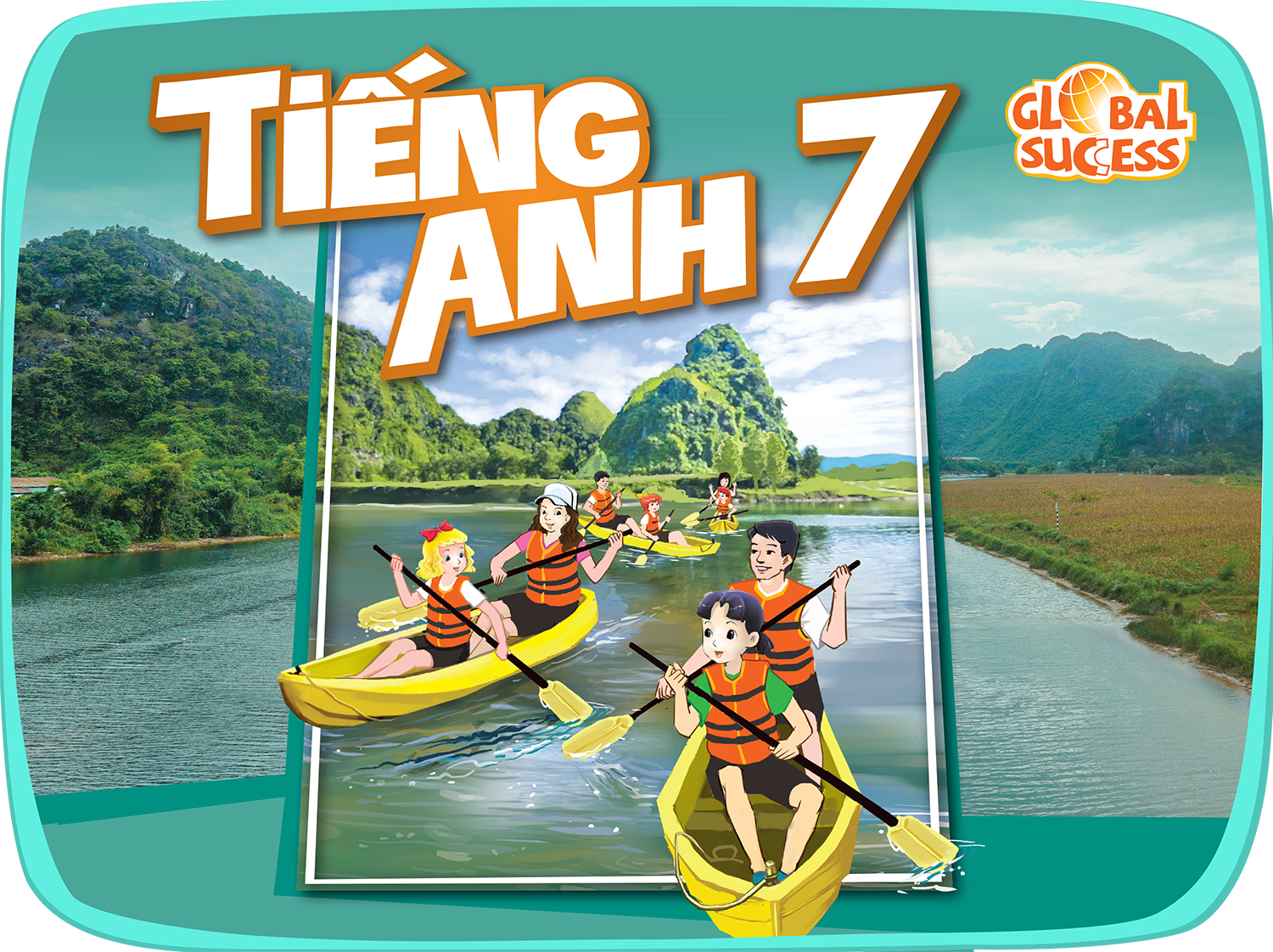 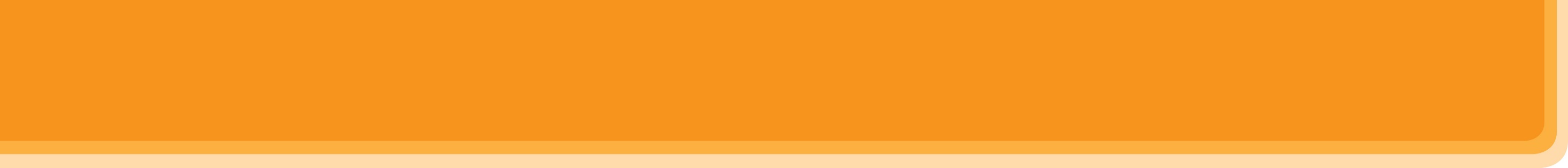 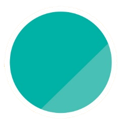 4
MUSIC AND ARTS
Unit
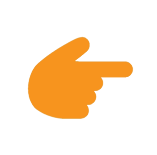 LESSON 4: COMMUNICATION
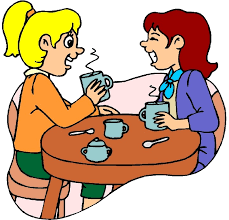 Unit
HOBBIES
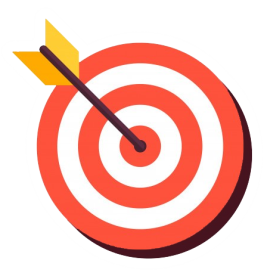 OBJECTIVES
By the end of the lesson, students will be able to:
learn how to deal with some ways of expressing preferences
practise using some grammar points and vocabulary related to the topic
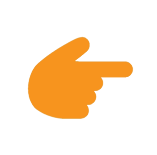 LESSON 4: COMMUNICATION
WARM-UP
Game: Pelmanism
Expressing preferences
Task 1: Listen and read the dialogue, paying attention to the highlighted parts.
Task 2: Work in pair. Ask and answer about your preferences.
EVERYDAY ENGLISH
Task 3: Choose the correct answer to each question. 
Task 4: Read and underline the words related to the topic of arts and music. 
Task 5: Talk about how you learn music and arts. Compare Susie’s school with your school.
MUSIC AND ARTS IN SCHOOL
Wrap-up
Homework
CONSOLIDATION
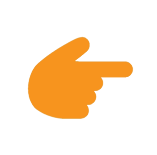 LESSON 4: COMMUNICATION
WARM-UP
Game: Pelmanism
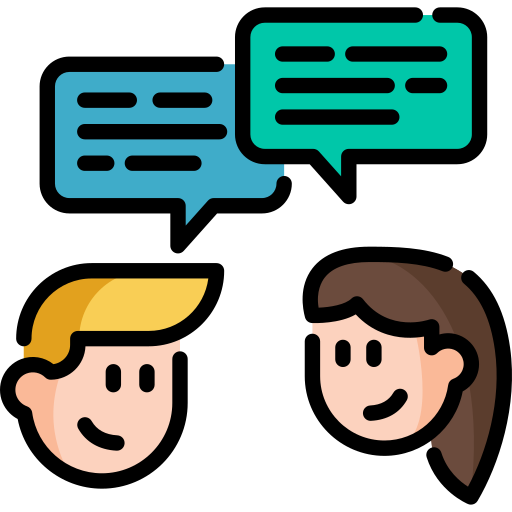 Aims of the stage:
To revise the old lesson and introduce the new lesson
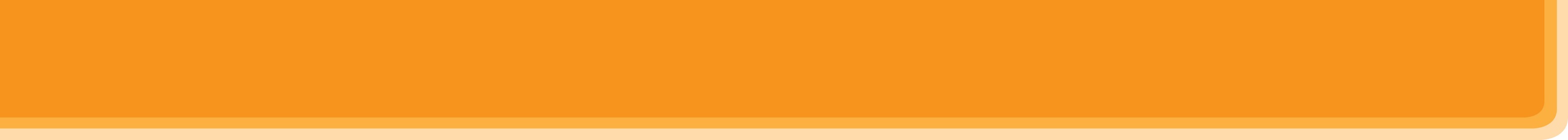 WARM-UP
art gallery
concert hall
actress
portrait
composer
landscape
painter
puppet theatre
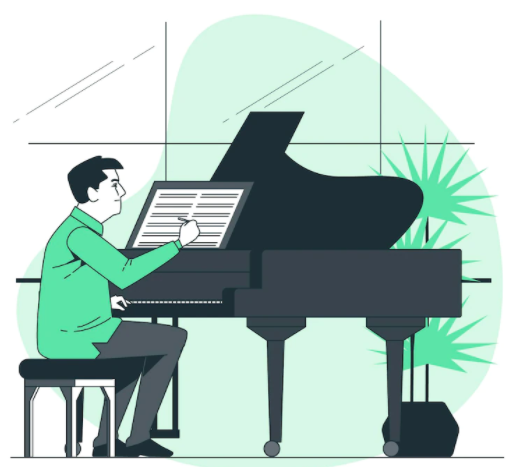 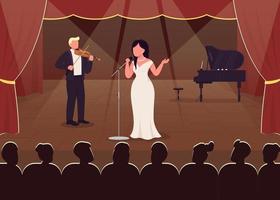 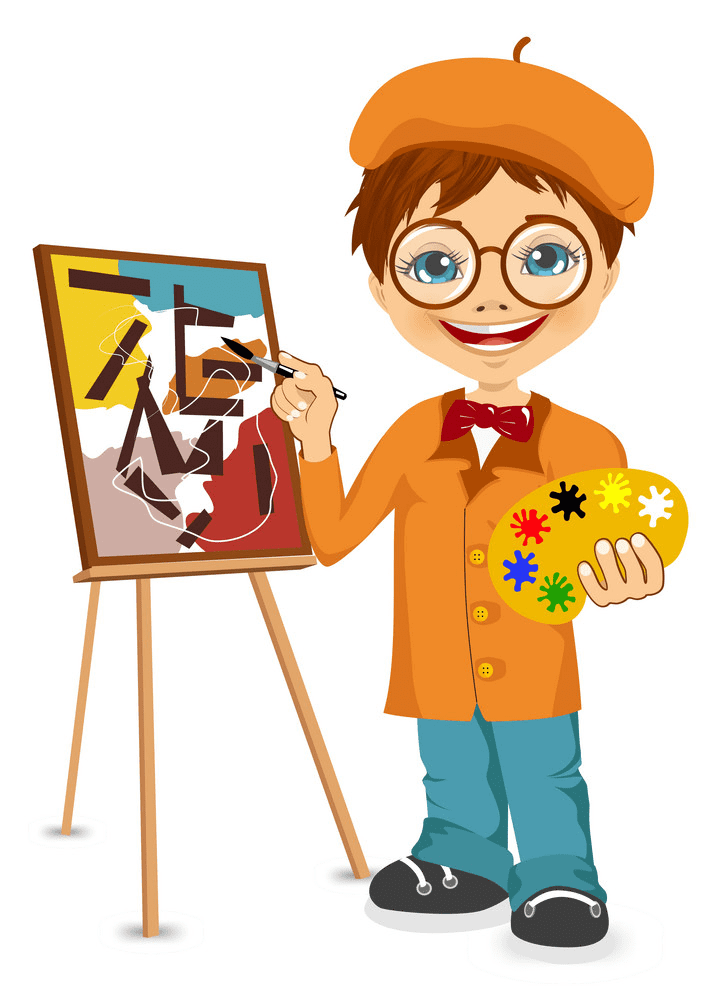 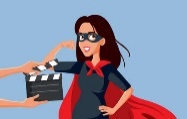 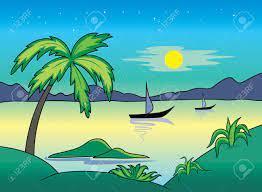 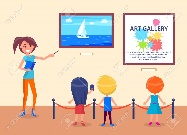 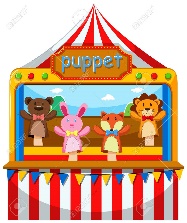 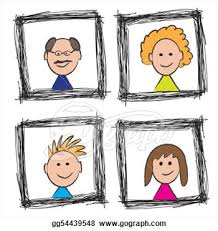 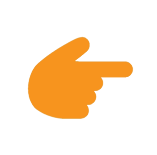 LESSON 4: COMMUNICATION
WARM-UP
Game: Pelmanism
Expressing preferences
Task 1: Listen and read the dialogue, paying attention to the highlighted parts.
Task 2: Work in pair. Ask and answer about your preferences.
EVERYDAY ENGLISH
Aims of the stage:
to introduce two ways of expressing preferences
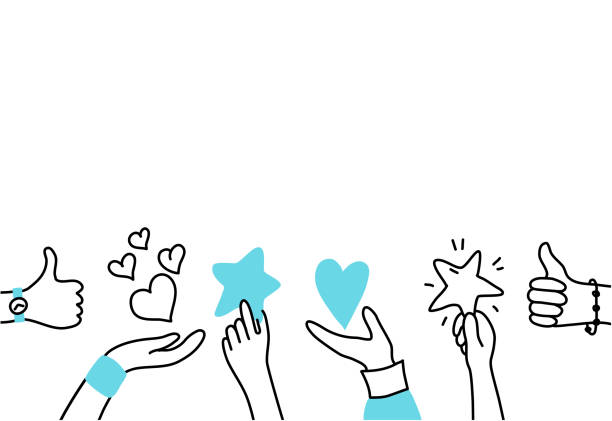 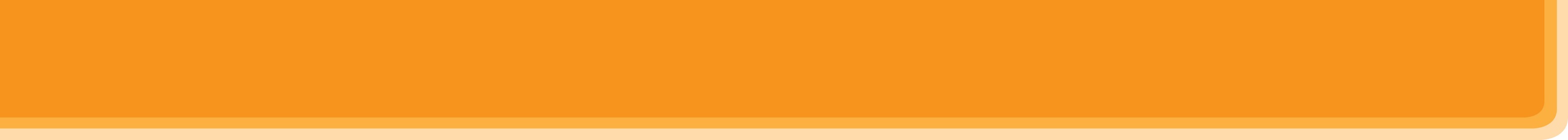 EVERYDAY ENGLISH
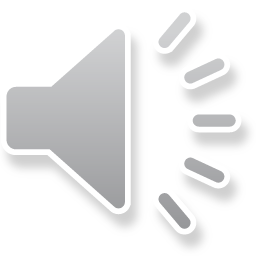 Listen and read the conversations. Pay attention to the highlighted sentences.
1
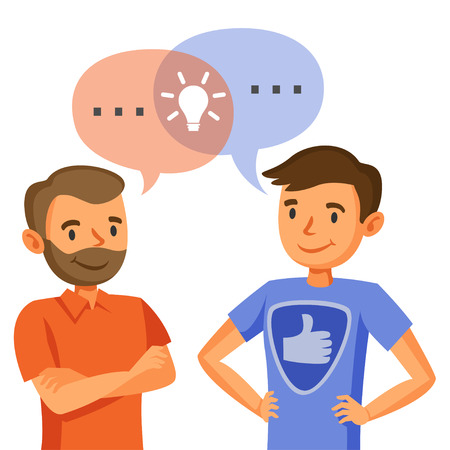 Nick: Which do you prefer, pop or folk music?
Nam: I prefer folk music. It has a better beat.
Nick: And which do you like better, modern art or folk art?
Nam: I like modern art better.
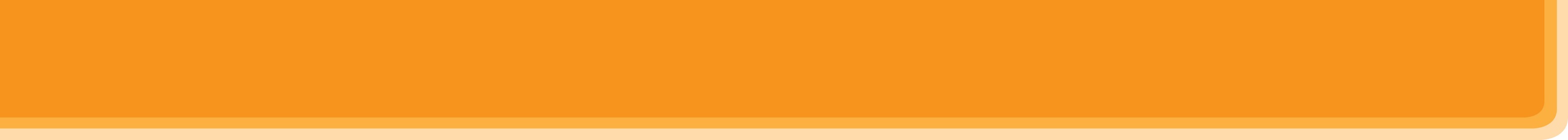 EVERYDAY ENGLISH
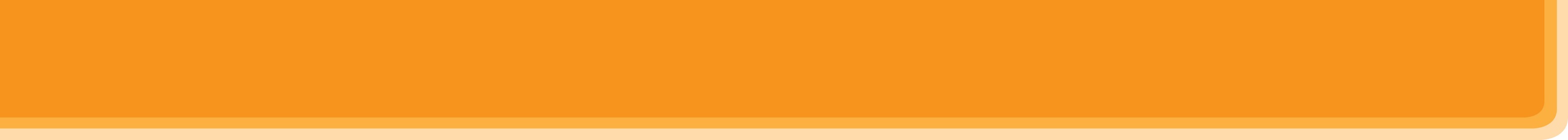 EVERYDAY ENGLISH
2
Work in pairs. Make similar conversations.
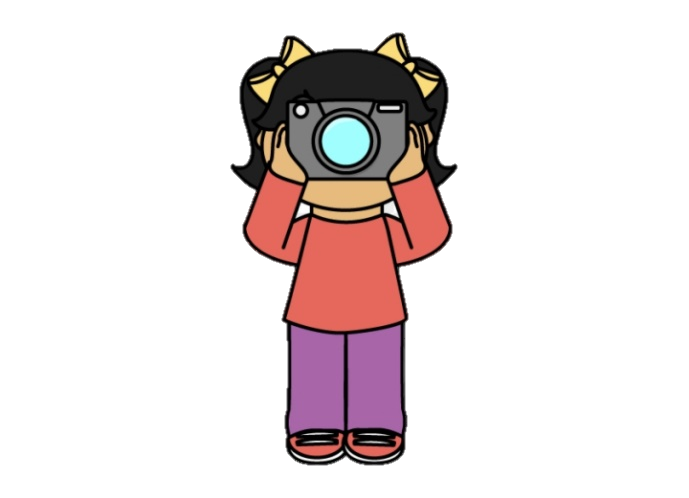 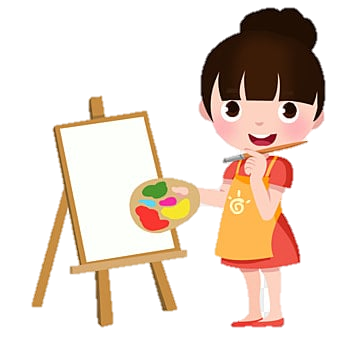 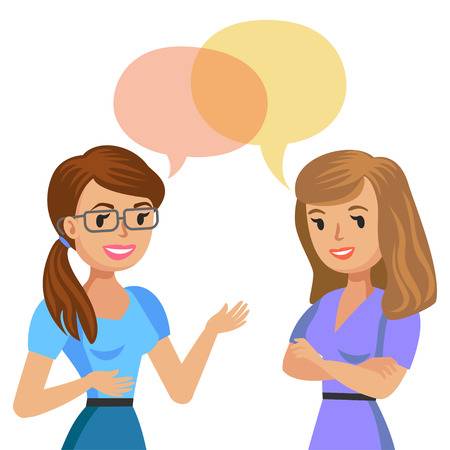 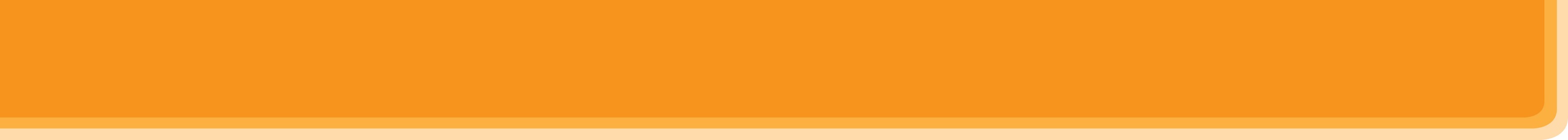 EVERYDAY ENGLISH
2
Work in pairs. Make similar conversations.
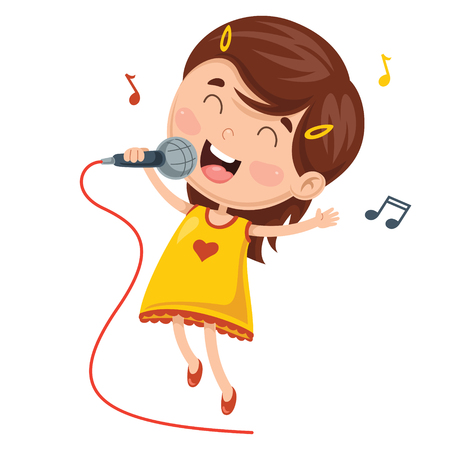 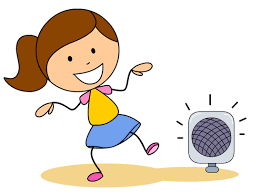 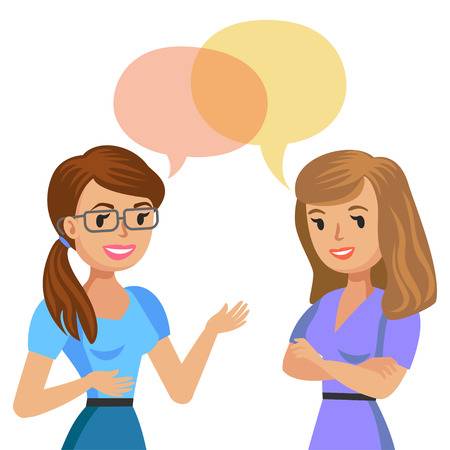 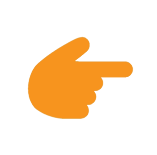 LESSON 4: COMMUNICATION
WARM-UP
Game: Pelmanism
Expressing preferences
Task 1: Listen and read the dialogue, paying attention to the highlighted parts.
Task 2: Work in pair. Ask and answer about your preferences.
EVERYDAY ENGLISH
Task 3: Choose the correct answer to each question. 
Task 4: Read and underline the words related to the topic of arts and music. 
Task 5: Talk about how you learn music and arts. Compare Susie’s school with your school.
MUSIC AND ARTS IN SCHOOL
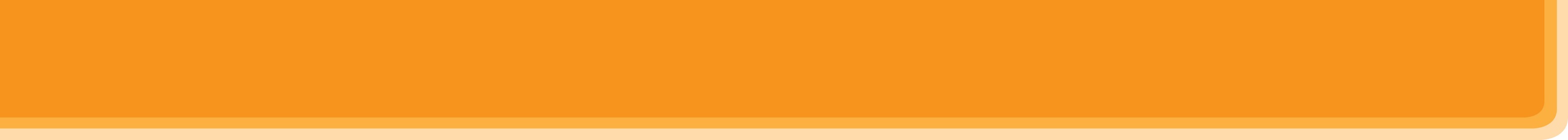 MUSIC AND ARTS IN SCHOOL
Aims of the stage:
to help Ss recall or get to know some information about famous people in the field of music and arts, and some common forms of arts
to help students talk about how Ss in Viet Nam study music and arts
to help them compare their school and schools in other countries
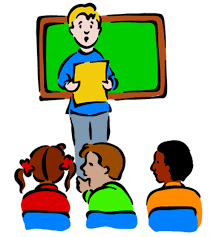 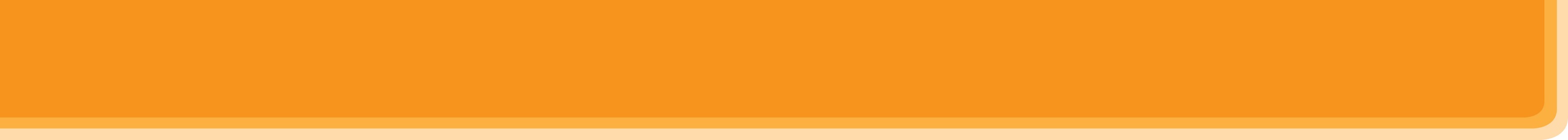 MUSIC AND ARTS IN SCHOOL
3
Choose the correct answer to each question.
Who is the composer of Viet Nam’s national anthem “Tien Quan Ca”?
Pham Tuyen		B. Van Cao			C. An Thuyen
2. Where in Viet Nam did water puppetry originate?
In the North		B. In the central region	C. In the South
3. What is Bac Ninh famous for?
Quan Ho singing		B. Vi Dam singing		C. Cai Luong opera
4. Mozart is one of the world’s greatest ______ .
A. singers			B. composers		C. poets
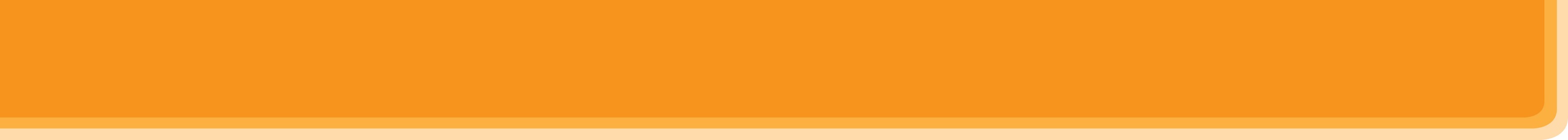 MUSIC AND ARTS IN SCHOOL
4
Read and underline the words related to the topic of arts and music.
Hi. My name is Susie. I’m from Australia. I’m in grade 7. My school teaches arts and music to all the students. Some forms of art such as painting, or drama are optional: you can choose to learn them if you like. Music and dancing are compulsory: all of us must study them every week. The school even has a choir, and they perform every month. There are also different art clubs, and you can join any of them.
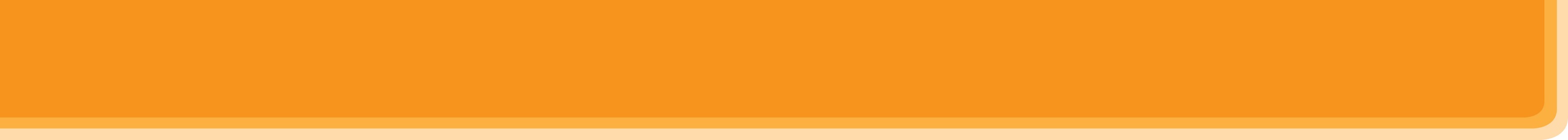 FUTHER PRACTICE
5
Work in groups. Talk about how you learn music and arts. Compare Susie’s school with your school.
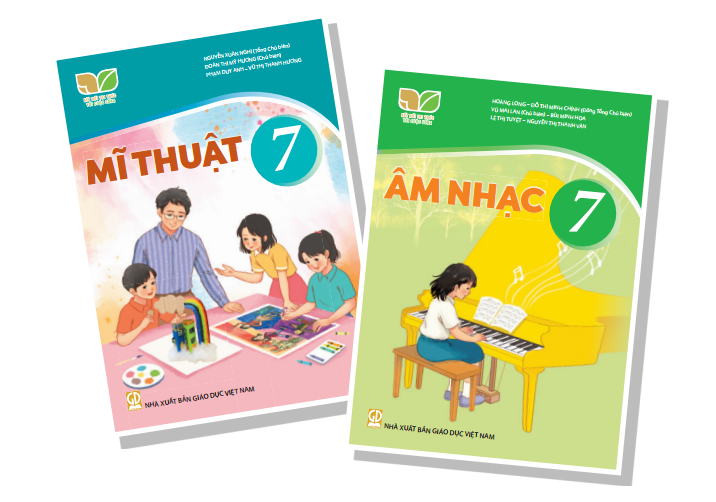 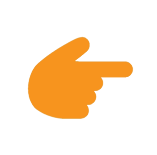 LESSON 4: COMMUNICATION
WARM-UP
Game: Pelmanism
Expressing preferences
Task 1: Listen and read the dialogue, paying attention to the highlighted parts.
Task 2: Work in pair. Ask and answer about your preferences.
EVERYDAY ENGLISH
Task 3: Choose the correct answer to each question. 
Task 4: Read and underline the words related to the topic of arts and music. 
Task 5: Talk about how you learn music and arts. Compare Susie’s school with your school.
MUSIC AND ARTS IN SCHOOL
Wrap-up
Homework
CONSOLIDATION
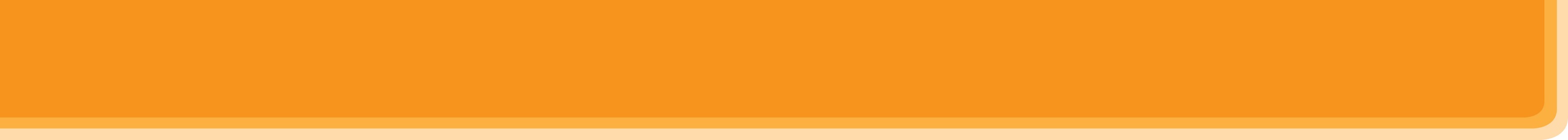 CONSOLIDATION
1
WRAP-UP
In this lesson, we have:
 learnt how to expressing preferences
 practised using some grammar points and vocabulary related to the topic
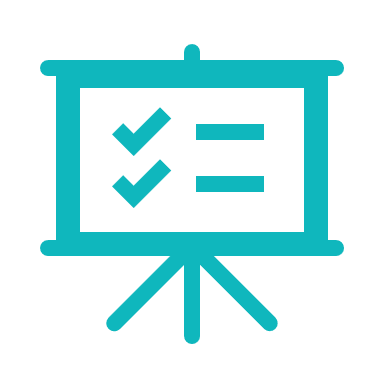 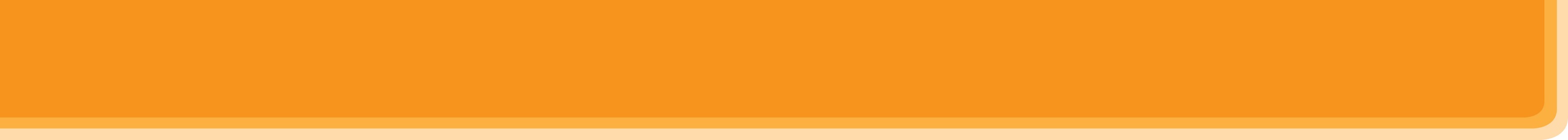 CONSOLIDATION
2
HOMEWORK
Do exercises in the workbook.
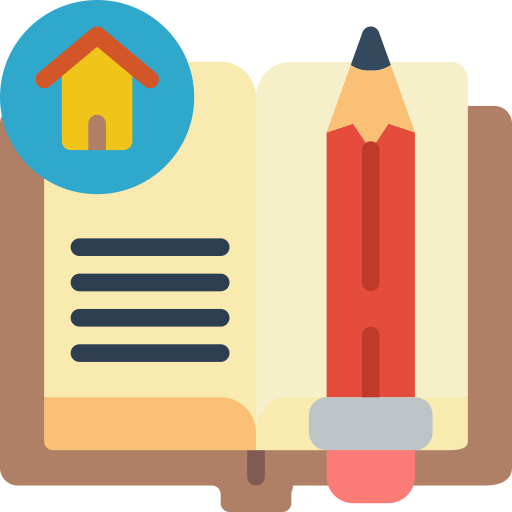 Website: sachmem.vn
Fanpage: facebook.com/sachmem.vn/